Un ejemplo de Instituto en el Franquismo: El INSTITUTO PROVINCIAL DE TOLEDO (1936-1977)
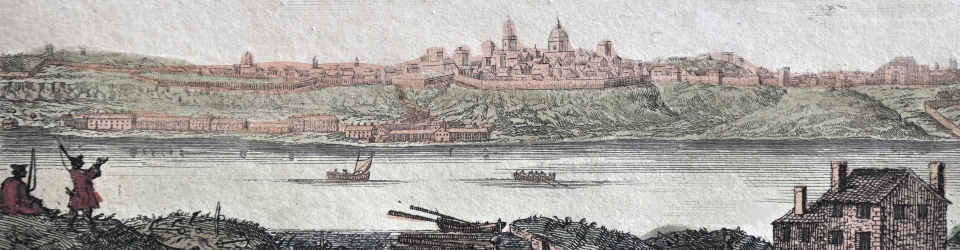 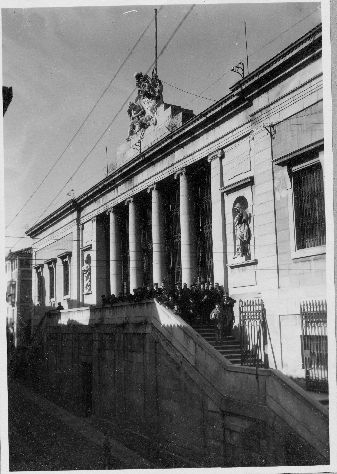 Francisco García Martín


IX Jornadas de institutos históricos
Maó, 30-IV al 3-V de 2015
Justificación del trabajoJustificació de l'obra
Prácticamente nula literatura sobre el periodo.
Se han realizado trabajos sobre los Institutos Locales de la provincia de Toledo:
Talavera de la Reina.
Quintanar de la Orden.
Madridejos.
Mora de Toledo.
Se completa, poco a poco la 
                  Historia del Instituto 
                  provincial de Toledo.
Importancia de la historia oral.
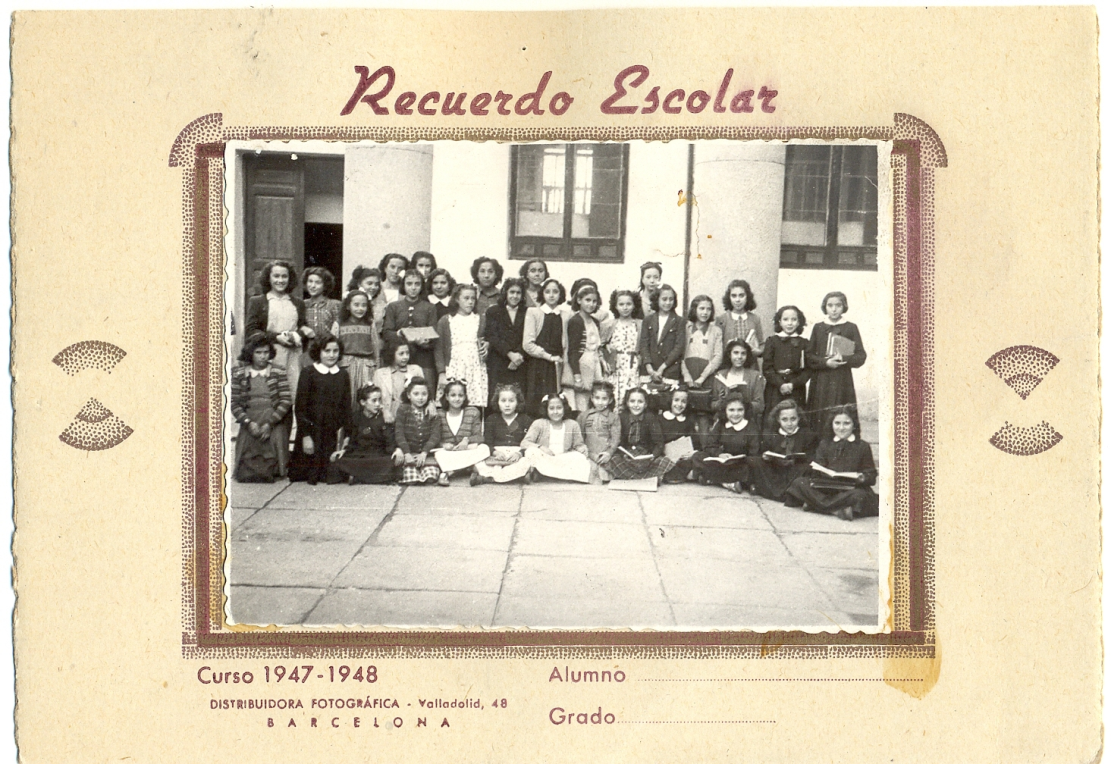 Características de la Educación EE.MM. (1936-1975)Característiques de l'educació dels EE.MM. (1936-1975)
Consecuencias del conflicto en frente de guerra: 
	     materiales, humanos y económicos.
Reducción del número de matrículas.
Ideologización de las enseñanzas: 
política (falange), F.E.N. y 
Religión católica.
Puesta en marcha de mecanismos de 
represión y control sobre alumnos y profesores:
Comisión de Depuración. Jerarquización de las estructuras.
S.E.U.
Reformulación de los contenidos curriculares.
Separación de sexos. Creación de sección masculina y femenina.
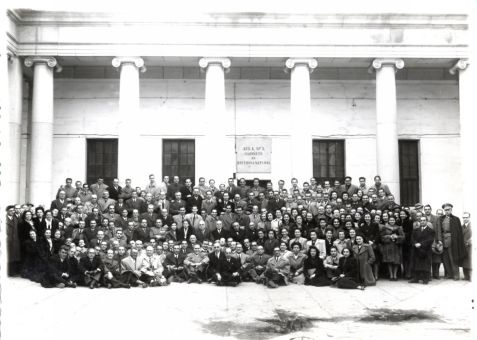 Características del Instituto de ToledoCaracterístiques de l'Institut de Toledo
Cierta independencia del Movimiento y de la Iglesia católica.
Talante moderado del claustro de profesores.
Incorporación activa del alumnado en el conflicto.
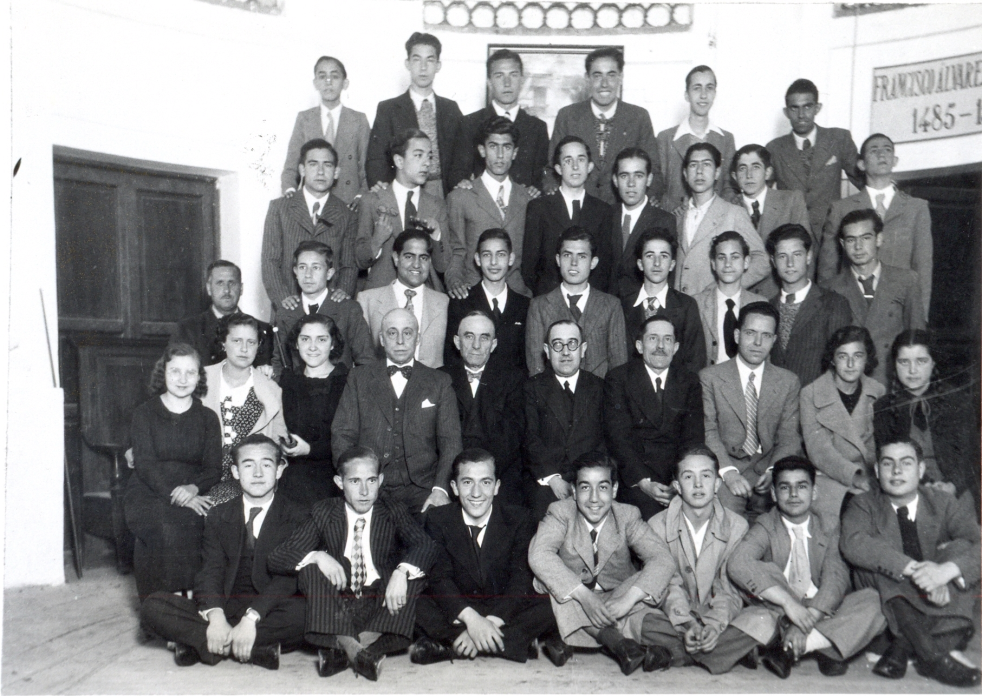 Problemas metodológicosProblemes metodològics
Falta de fondos documentales.
Dispersión de los fondos.
Interpretación de las fuentes orales.
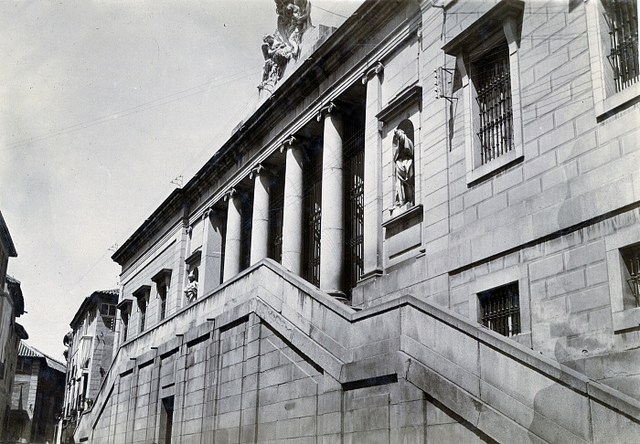 GRACIAS  GRÀCIES
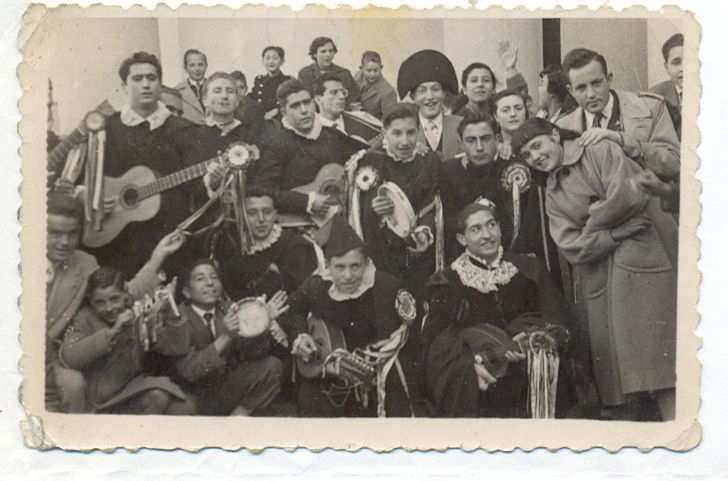